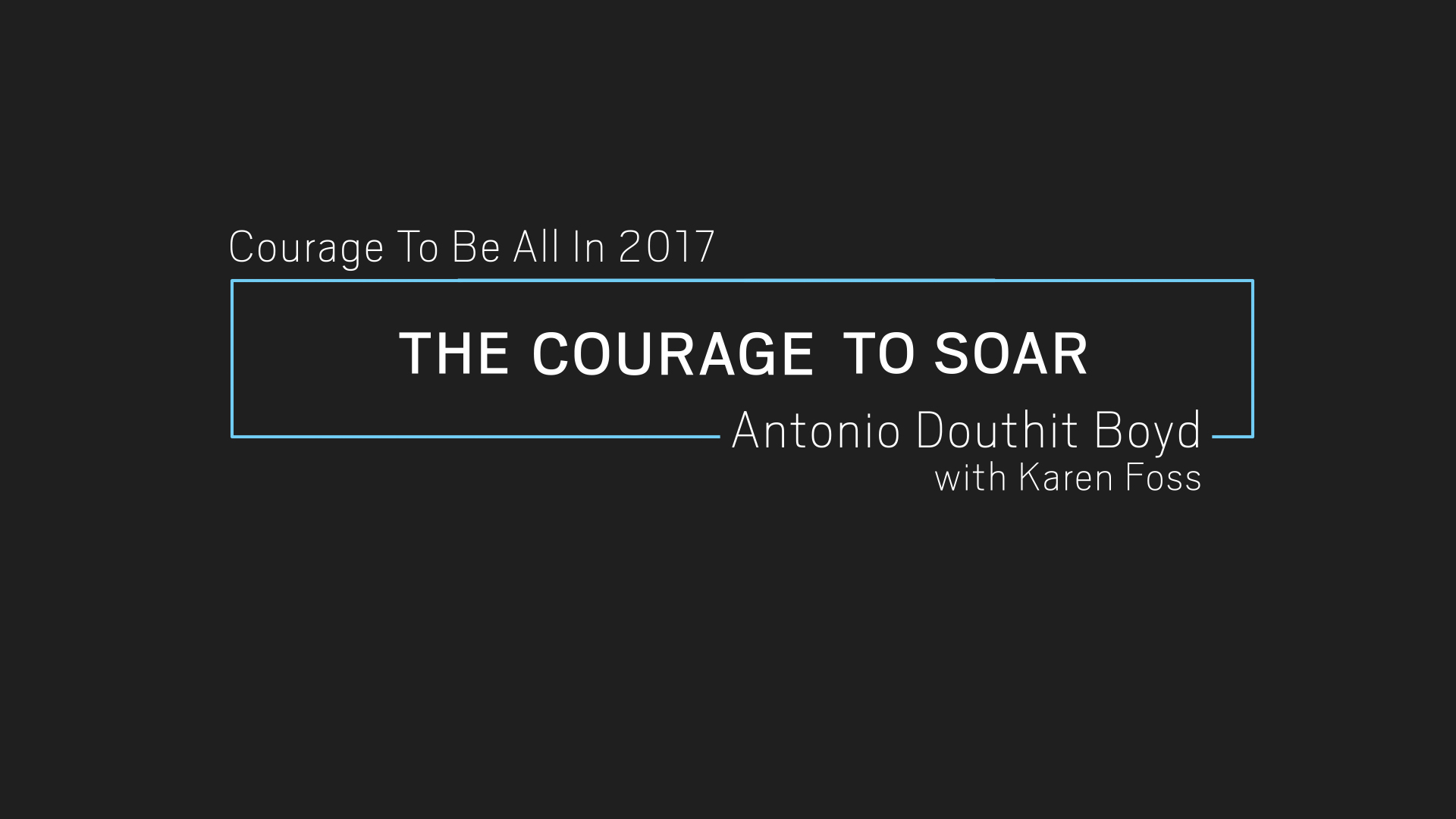 Objectives
The courage to be persistent in order to reach your goals
The courage to be true to who you are, even when others don't understand or want to accept you
Taking risks to do what's right for you 
The value of embracing divers people, cultures and ideas in achieving results
Discussion Question 1
What were some of the messages Antonio shared?
[Speaker Notes: Possible Answers:
It takes courage to be true to who you are – may not fit in, but it doesn’t mean you should give up. 
Perseverance – it takes courage and hard work to stick to what you believe is right for you.
It takes courage to make risky career choices (others may not see it as a smart move).]
Discussion Question 2
The video referenced being courageous within our limits when facing obstacles. 
Have you ever had to face an obstacle in order to be successful or reach a goal you set for yourself. What was it?
[Speaker Notes: Possible Answers:
I was told I was too short to be good at playing Basketball but through hard work, I became a key team player of the sport.
I started something at a much older age than most and was successful achieving my goals.
I moved from a rural area to the city without knowing anyone. I overcame this by joining social groups to make new friends. 
I was struggling in my studies in college. I overcame this obstacle by asking my parents to buy me several textbooks for additional support. As a result, I was able to maintain my grade point average.]
Discussion Question 3
Encouragement is a critical element of success.  Antonio received encouragement and support from his mother and from COCA. 

How have you or how could you motivate someone on your team to be successful?
[Speaker Notes: Possible Answers:
• Keeping communication open allows me to learn about ideas and concerns of my team members. As I use this opportunity to interact with them, I discovered new ways of achieving our outcomes more successfully.
• I show sincere gratitude for the contribution every one makes to our team and our organization. 
• I empower my team members by giving them the opportunity to not only implement day-to-day tasks but to suggest new ideas and help make them a reality.  Giving team members a chance to take initiative helps create excellent ideas.]
Discussion Question 4
As a COCA student, Antonio talked about how being exposed to different backgrounds did not interfere with the dancers’ main goal – with all the diversity of the team, there was one goal – to be dancers. 

How can common goals bring us together at work in our teams, department and/or as a company?
[Speaker Notes: Possible Answers:
By setting goals, each team member understands what their responsibilities are and what actions are needed to reach the team's goals. Each member is involved in the process and they understand they play an important role.
Having common goals gives the team something to work toward together. This improves morale and increases trust between different levels of the team. The team feels valued and more invested in the success of the business. 
Listening to co-workers input can be key in setting and attaining common goals for the improvement of our business. Co-workers feel more invested in and dedicated to the business.]
Discussion Question 5
The video referenced the importance of bringing together different backgrounds to continue to improve individuals and an organization.  

What more can you do to bring Diversity and Inclusion to your group and to keep your organization moving forward?
[Speaker Notes: Possible Answers:
By offering a variety of communication mediums as options to encourage collaboration among co-workers. Everyone has a preferred method in which they're most comfortable interacting with others and expressing their ideas. To gain a greater diversity of ideas from co-workers, utilize multiple tools (such as submitting an innovative idea to the Innovation Action Teams) so all co-workers feel comfortable contributing.
By constantly expanding the vision of what you can be. We can inspire others to learn, to grow, and to become more. 
By focusing outside of ourselves and developing the leadership approach that is in service to others' growth and development.]
Objectives
The courage to be persistent in order to reach your goals
The courage to be true to who you are, even when others don't understand or want to accept you
Taking risks to do what's right for you 
The value of embracing divers people, cultures and ideas in achieving results
Thank you for participating!